Declaration of Human Rights
History of the Document
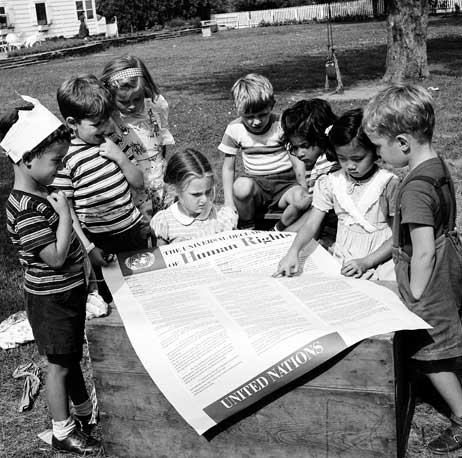 The Universal Declaration of Human Rights, which was adopted by the UN General Assembly on 10 December 1948, was the result of the experience of the Second World War.
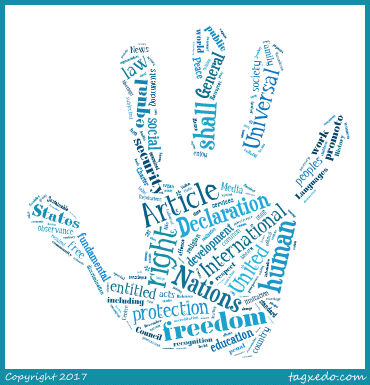 United Music Video
http://www.youthforhumanrights.org/
Research your article of the Declaration of Human Rights.
Full text: www.ohchr.org/EN/UDHR/Documents/UDHR_Translations/eng.pdf​
Illustrated version (online): www.un.org/en/udhrbook/
Website with info & music video about each human right: www.youthforhumanrights.org/
Explain your assigned article/human right in 1 sentence or less.
As other students explain their human rights, fill in your graphic organizer.